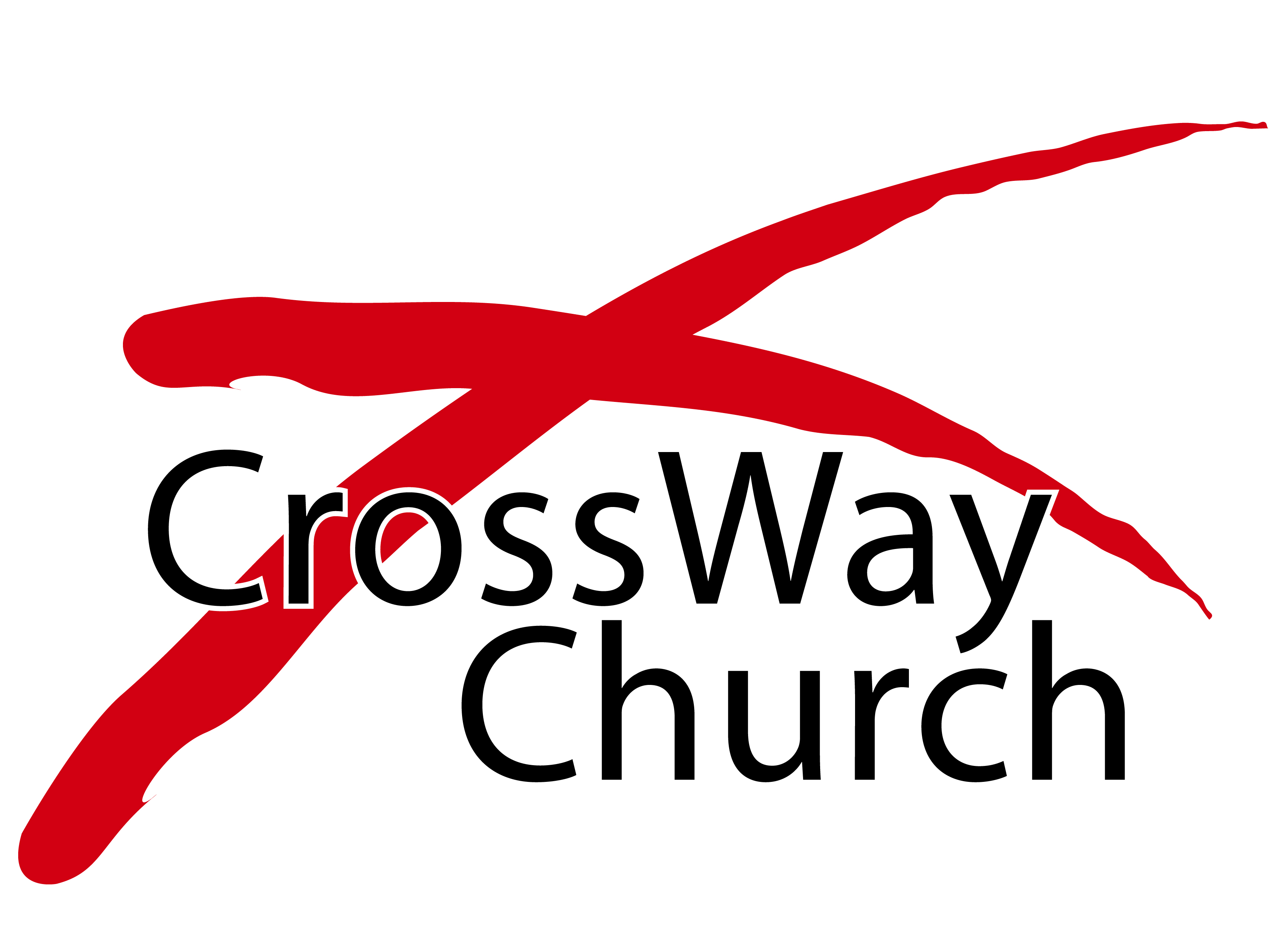 Give Thanks in All Circumstances
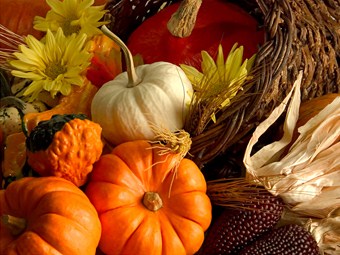 A Special 
Thanksgiving 
Sunday Message

Colossians 3:15-17
November 23, 2014

Pastor Paul K. Kim
WHY SHOULD WE GIVE THANKS TO GOD?
Give thanks in all circumstances; for this is the will of God in Christ Jesus for you.1 Thessalonians 5:18

Giving thanks is a cure for spiritual diseases—e.g., grumbling/entitlement/spiritual amnesia/lack of trust.

Giving thanks is the best way to show our faith/trust in God.

Giving thanks is God’s will for our daily lives in Christ Jesus.

Giving thanks is what we are to do IN all circumstances because the LORD is good even when life is bad/hard.
THREE KEYS TO LEARNING TO GIVE THANKS IN ALL CIRCUMSTANCES
KEY #1: Letting THE PEACE OF CHRIST rule in our hearts leads us to give thanks in all circumstances. 

15 And let the peace of Christ rule in your hearts, to which indeed you were called in one body. And be thankful. (v.15) 

It means to make the peace of Christ to be the referee/umpire of our hearts so that we may be led by the desires of Christ.
Two reasons for losing the peace are: (1) living by the flesh and (2) desiring the world’s peace rather than Christ’s peace.
When we are filled with the peace of Christ, our hearts become thankful as a result [a fruit of the Spirit].
Does the peace of Christ rule in your heart today?
The Peace of Christ Gives You a Thankful Heart

Grumbling, bossiness, carelessness, down to the smallest thing are all revealed as sins, when we are prepared to let our days be ruled by the peace of God. Many times a day and over the smallest things we shall have to avail ourselves of the cleansing blood of Jesus, and we shall find ourselves walking the way of brokenness as never before. But Jesus will be manifested in all His loveliness and grace in that brokenness. Many of us, however, have neglected the referee's whistle so often and for so long that we have ceased to hear it. Days follow days and we feel we have little need of cleansing and no occasion of being broken. In that condition we are usually in a worse state than we ever imagine. It will need a great hunger for restored fellowship with God to possess our hearts before we will be willing to cry to God to show us where the blood of Jesus must be applied. He will show us, to begin with, just one thing, and it will be our obedience and brokenness on that one thing that will be the first step into revival for us. 
— Roy Hession
THREE KEYS TO LEARNING TO GIVE THANKS IN ALL CIRCUMSTANCES
KEY #2: Letting THE WORD OF CHRIST richly dwell in us leads us to give thanks in all circumstances. 

16 Let the word of Christ dwell in you richly, teaching and admonishing one another in all wisdom, singing psalms and hymns and spiritual songs, with thankfulness in your hearts to God. (v. 16) 

It means to fill our minds and thought-life with the Word of God—to hide and treasure God’s Word in our hearts.
The Holy Spirit works most often through the Word; so even the prompting of the Spirit comes from the Scriptures.
Therefore, to be filled with the Holy Spirit requires us to be filled our minds with the Word.
Does the word of Christ richly dwell in you today?
18 ...Be filled with the Spirit, 19 addressing one another in psalms and hymns and spiritual songs, singing and making melody to the Lord with your heart.Ephesians 5:18b-19
THREE KEYS TO LEARNING TO GIVE THANKS IN ALL CIRCUMSTANCES
KEY #3: Doing all things IN THE NAME OF THE LORD JESUS leads us to give thanks in all circumstances.

17 And whatever you do, in word or deed, do everything in the name of the Lord Jesus, giving thanks to God the Father through him. (v. 17) 

It means that we no longer do all things for ourselves but for the Lord Jesus—for His honor, fame, authority, and glory!
As believers, we are not ours but we belong to Christ; we are to do all things as the Lord’s work for the Lord’s reputation.
This means all things we do are sacred and for the kingdom and glory of Christ—we are Christ’s ambassadors!
Are you doing all things in the name of the Lord Jesus today?
RECAP: GIVE THANKS IN ALL CIRCUMSTANCES!
By letting the peace of Christ rule in your heart
By letting the Word of Christ richly dwell in you
By doing all things in the name of the Lord Jesus

Let’s give thanks to God in all things corporately as well as individually!

Oh give thanks to the Lord, for he is good, for his steadfast love endures forever!Psalm 107:1

Enter his gates with thanksgiving,and his courts with praise!Give thanks to him; bless his name!Psalm 100:4
LET’S GIVE THANKS IN ALL CIRCUMSTANCES:
“What do I give thanks to God for?”
Concerning CrossWay [or your home church]?
Concerning my life, family, and work?
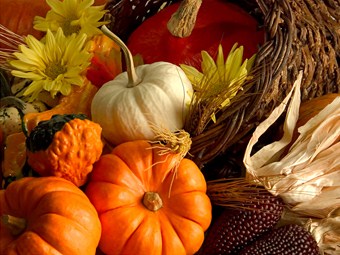 Thank You LORD for…
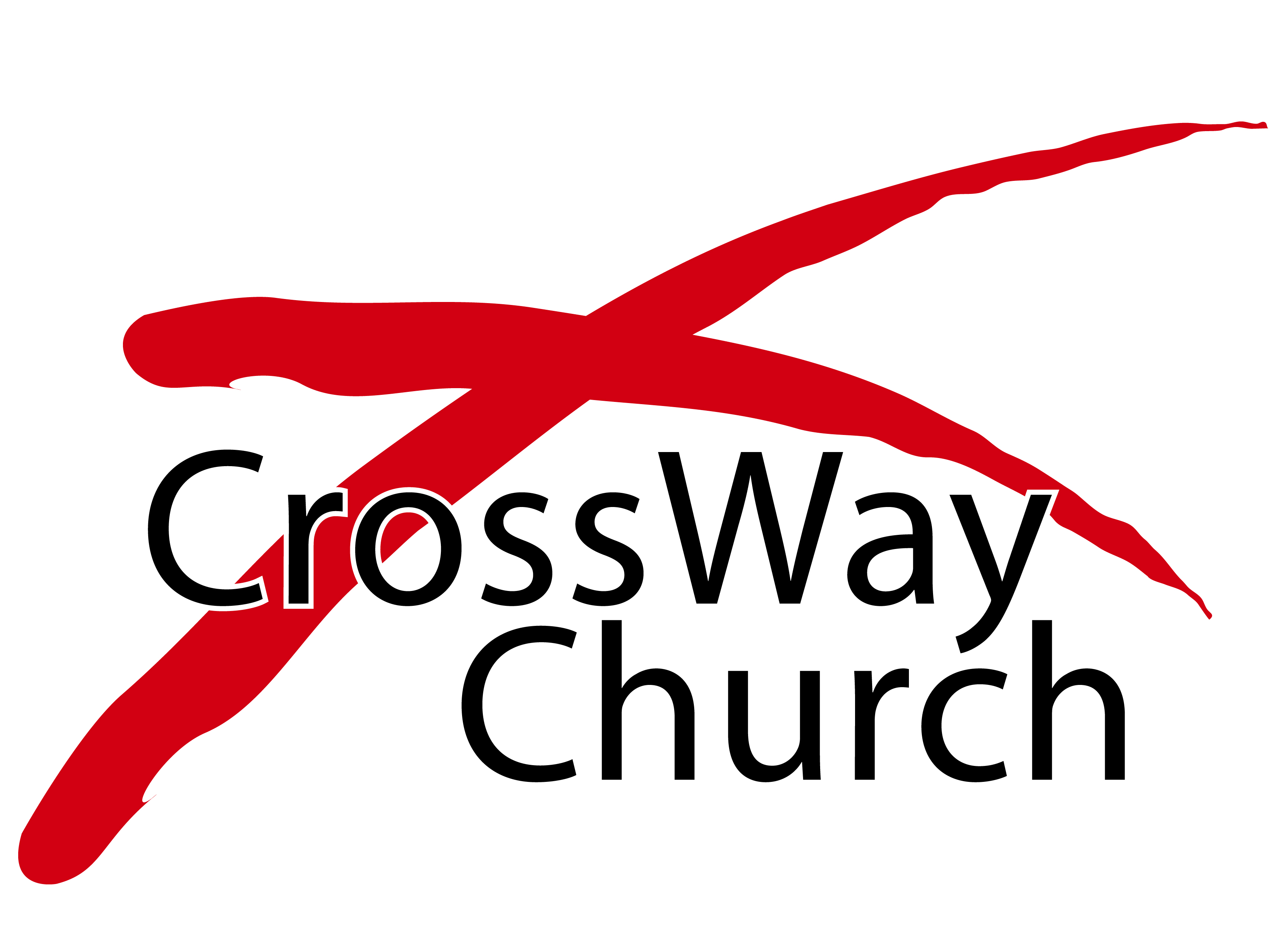